HR-infonetwerk
10/05/2022
Spelregels
De PPT-presentatie staat/komt op de site van dit netwerk: 
vlaanderen.be/intern/hr-infonetwerk 
Of nadien via:
https://www.vlaanderen.be/informatie-voor-hr-professionals/agenda/hr-infonetwerk/10-05-2022
Vragen stel je via de chat
Schakel je camera en micro uit. Blijft je beeld/klank haperen: ga even uit de vergadering en log terug in
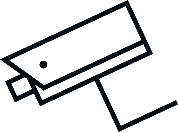 De vergadering wordt opgenomen en een deel van de opnames is deze middag beschikbaar op de website vlaanderen.be/intern/hr-infonetwerk 
Of nadien via:
https://www.vlaanderen.be/informatie-voor-hr-professionals/agenda/hr-infonetwerk/10-05-2022
[Speaker Notes: Zichtbaar voor aanvang van vergadering]
Vlaanderen Intern voor HR-professionals
10/05/2022
Naar een nieuw platform
Stopzetting ondersteuning oud platform door leverancier
Alternatief webplatform door Digitaal Vlaanderen
Doelgroepspecifieke websites oa Vlaanderen Intern voor HR-professionals
Doelgroepgerichte informatieplatformen
Personeels-Platform 
Vlaanderen Intern
Leidinggevenden-platform
Vlaanderen Intern
Vlaanderen Intern voor HR-professionals
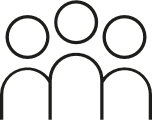 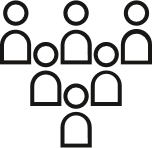 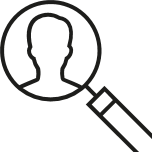 Voordelen van het platform
Toegankelijk voor iedereen
Conform privacy, security en toegankelijkheid
Betere gebruikerservaring
Integratie van nieuws, webpagina's en tools
Doorstroom van evenementen
Traject
Start vanuit 7000 webpagina's
Eerste structuur ism Agentschap Overheidspersoneel
Eerste gebruikersbevraging
Evaluatie door HR-professionals na ingebruikname
Meerwaarde
Info centraal op 1 plaats
Themagerichte 
webpagina’s
Recent nieuws
Relevante info
Wendbaar platform
Wat verandert er?
Info voor HR-verantwoordelijken onderaan personeelspagina's Vlaanderen Intern verhuist naar Vlaanderen Intern voor HR
HR-nieuwsbrief wordt HR-nieuwsoverzicht
Meest bezochte personeelspagina's als aanvullende link in Vlaanderen Intern voor HR-professionals
Centrale toegangspoort onderaan Vlaanderen Intern
Verder traject
Optimalisatie op basis van gebruikers
ervaring

Zomer 2022
Integratie van thema Regelgeving
Integratie thema’s gezondheid en welzijn en diversiteit

Najaar 2022
Nieuwe aanvullende HR-pagina's


Najaar 2022